Русская  живопись
1 половина 19 века
Работа выполнена
 преподавателем  ИЗО  и  МХК
ГБОУ СОШ №657
Гуженко  Т.В.
Москва 2014
Кипренский  
Орест  Адамович
Щедрин
Сильвестр  Феодосиевич
Тропинин  
Василий  Андреевич
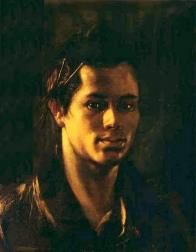 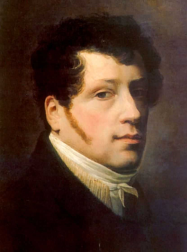 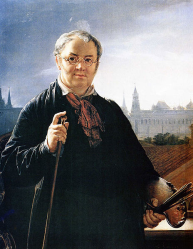 Брюллов  
Карл  Павлович
Иванов  
Александр  Андреевич
Венецианов 
 Алексей  Гаврилович
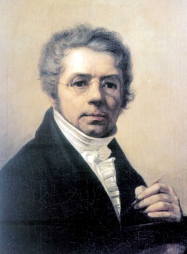 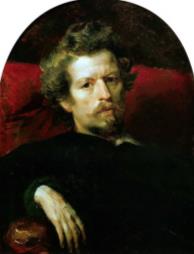 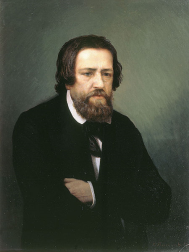 Полностью  всю  работу  можно посмотреть  ЗДЕСЬ (ЖМЕМ)